制图基本知识和基本技能
第1章
1.3　平面图形的尺寸分析及画图步骤
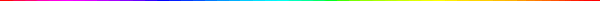 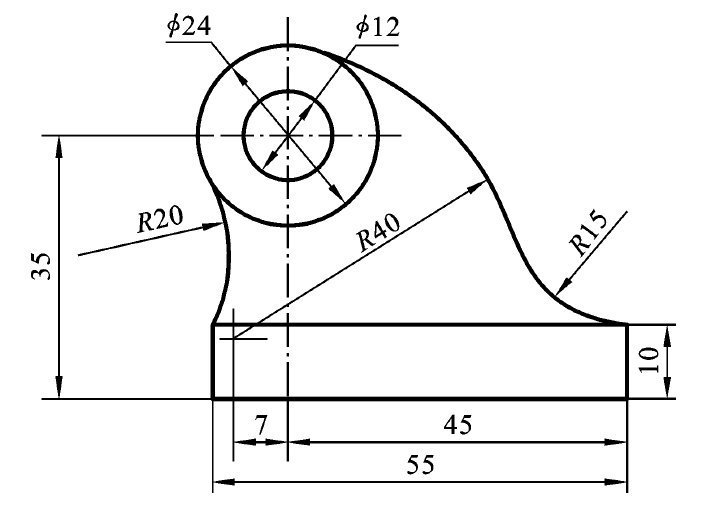 平面图形通常由一些线段连接而成的一个或数个封闭线框构成。
画图时，要根据图中尺寸，确定画图步骤；
标注尺寸时，需根据线段间的关系，分析需要标注什么尺寸，注出的尺寸要齐全，既不能遗漏，也不能重复。
1.3.1　平面图形的尺寸分析
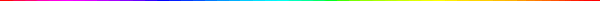 尺寸按其在平面图形中所起的作用，可分为定形尺寸和定位尺寸两类。
要确定平面图形中线段的上下、左右的相对位置，必须引入尺寸基准的概念。
1.3.1　平面图形的尺寸分析
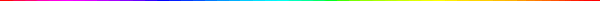 尺寸基准
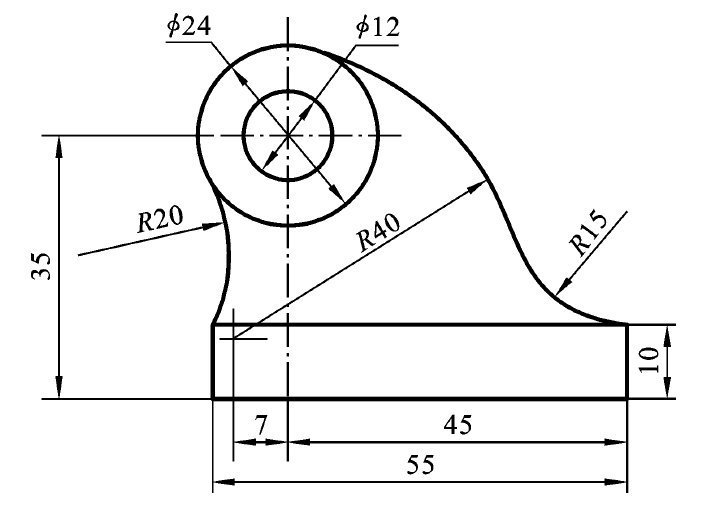 确定平面图形的尺寸位置的几何元素称为尺寸基准，为标注尺寸的起点。
平面图形应有水平和垂直方向两个方向的尺寸基准。
常用作基准线的有：① 对称图形的对称线；② 较大圆的中心线；③ 主要轮廓线。
1.3.1　平面图形的尺寸分析
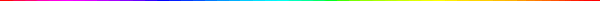 定形尺寸
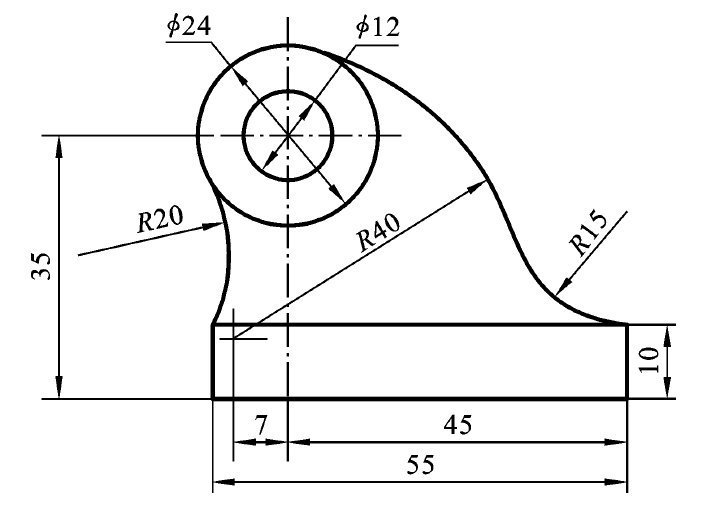 确定平面图形上各线段形状大小的尺寸称为定形尺寸。
如直线的长度、圆及圆弧的直径或半径，以及角度大小等。
1.3.1　平面图形的尺寸分析
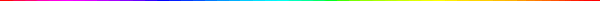 定位尺寸
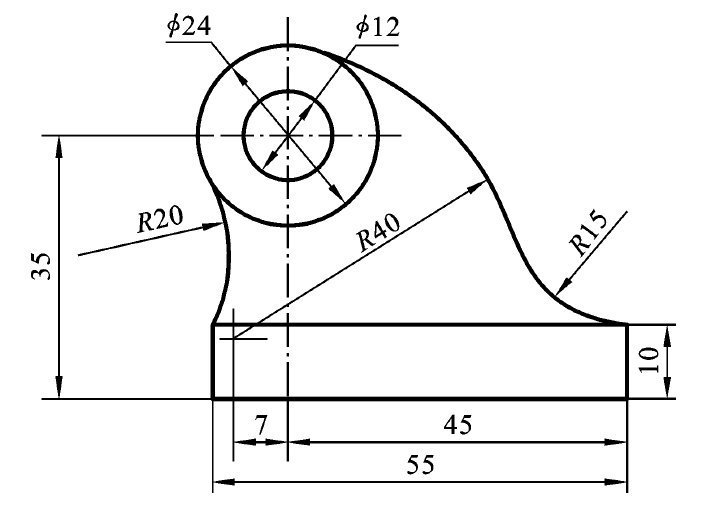 确定平面图形上的线段或线框间相对位置的尺寸称为定位尺寸。
定位尺寸一般有两个方向的。
1.3.2　平面图形的线段分析
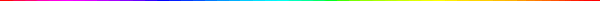 平面图形中的线段（直线或圆弧）根据尺寸的完整程度可分为三类：
已知线段
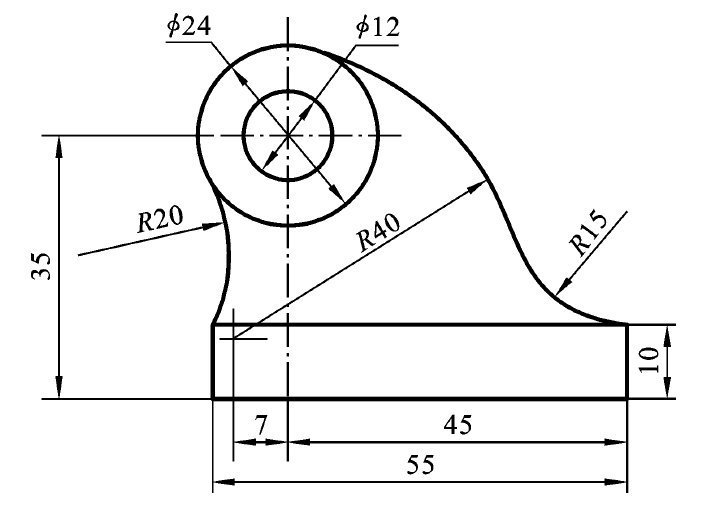 具有完整的定形尺寸和定位尺寸的线段。
1.3.2　平面图形的线段分析
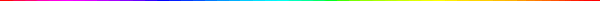 平面图形中的线段（直线或圆弧）根据尺寸的完整程度可分为三类：
中间线段
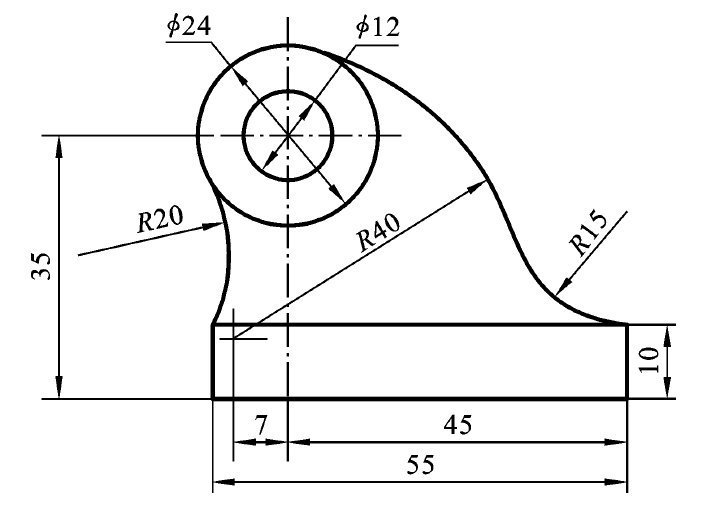 具有定形尺寸和一个定位尺寸的线段。
中间线段须利用与已知线段的连接关系（相切或相交）画出。
1.3.2　平面图形的线段分析
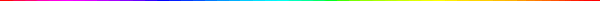 平面图形中的线段（直线或圆弧）根据尺寸的完整程度可分为三类：
连接线段
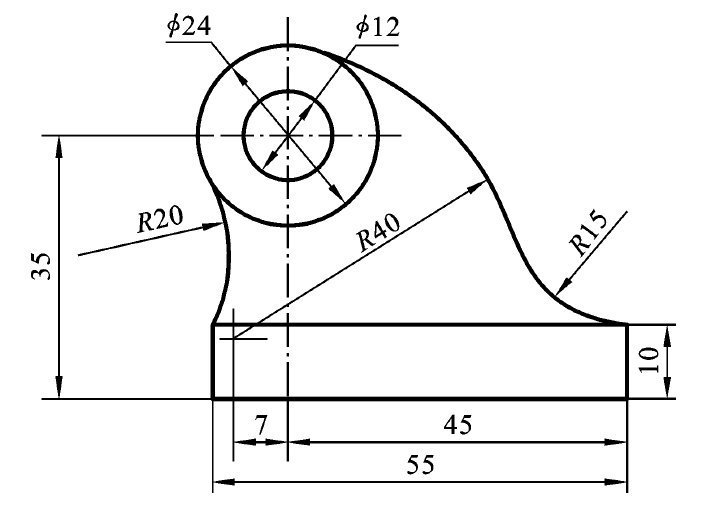 只有定形尺寸，没有定位尺寸的线段。
连接线段须利用两端的连接关系（相切或相交）才能画出。
1.3.3　平面图形的画图步骤
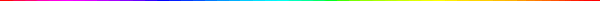 根据尺寸分析出各线段类型，先画出已知线段，再画中间线段，最后画出连接线段。
1.3.4　平面图形的尺寸标注
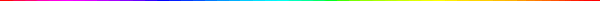 一般规律
在两条已知线段之间，可以有任意条中间线段，但必须有，也只能有一条连接线段。
标注步骤
① 分析清楚图形各部分的构成，确定基准；
② 注出定形尺寸；
③ 注出定位尺寸;
④ 检查。
1.3.4　平面图形的尺寸标注
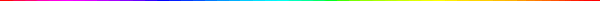 例
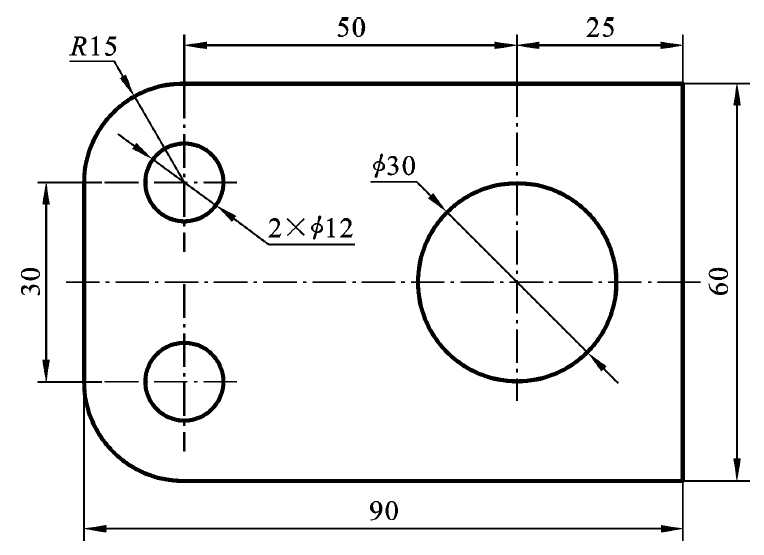 ① 分析图形，确定基准
一个外线框和三个圆构成;
外线框由两段圆弧和四段直线组成。
1.3.4　平面图形的尺寸标注
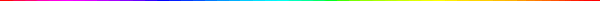 例
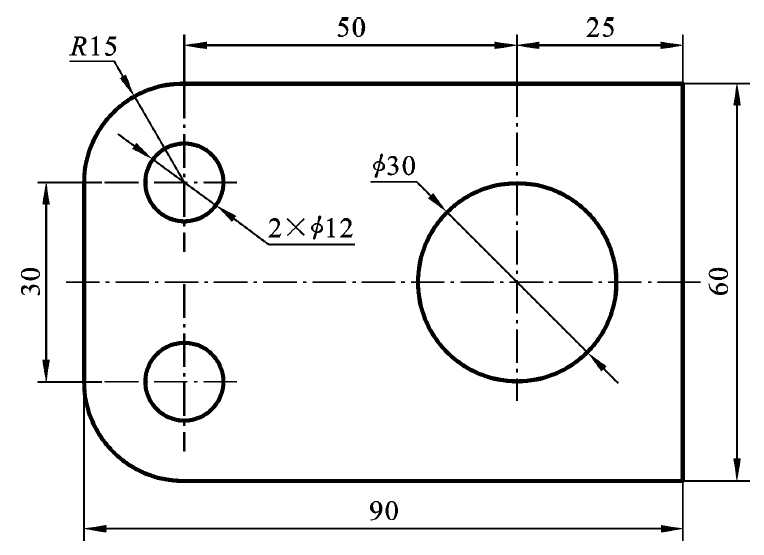 ② 标注定形尺寸
当图形具有对称中心线时，分布在对称中心线两边的相同结构，可只标注其中一边的结构尺寸。
1.3.4　平面图形的尺寸标注
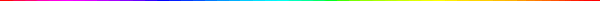 例
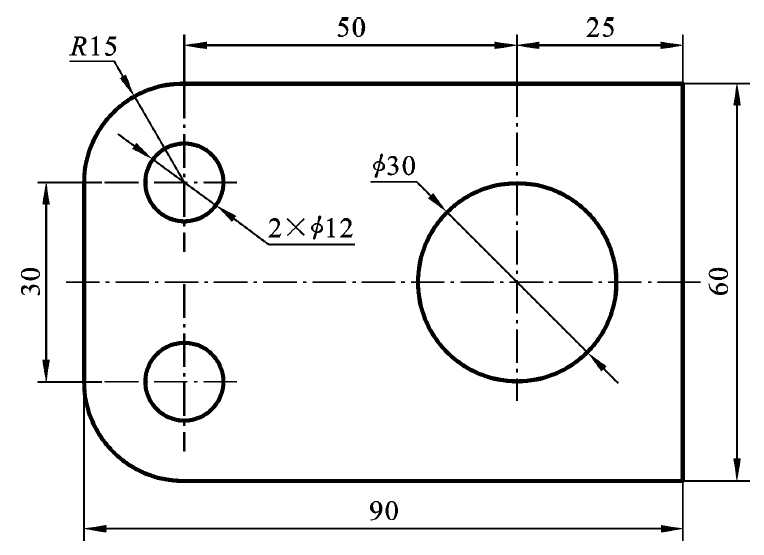 ③ 标注定位尺寸;
1.3.4　平面图形的尺寸标注
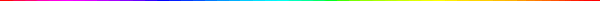 例
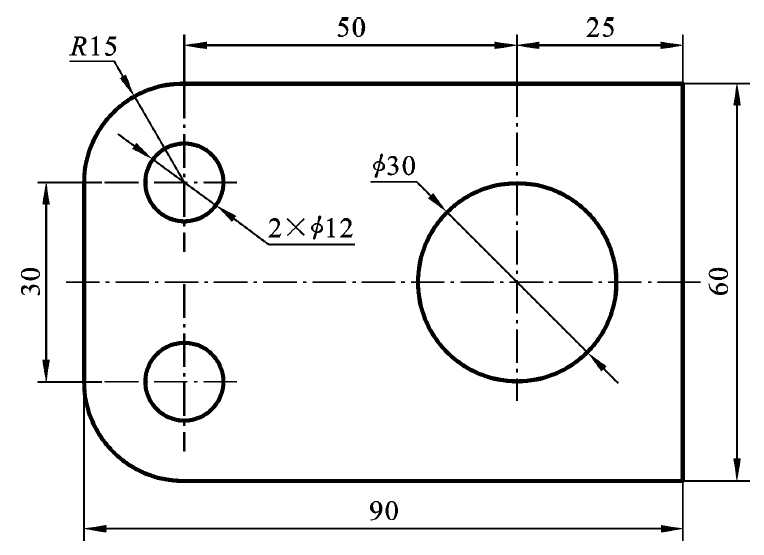 ④ 检查。
符合国家标准，完整，清晰。